Daily message
Today, we are going to learn a new sound.
V      v.      .
van
 . . .
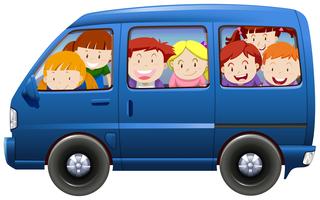 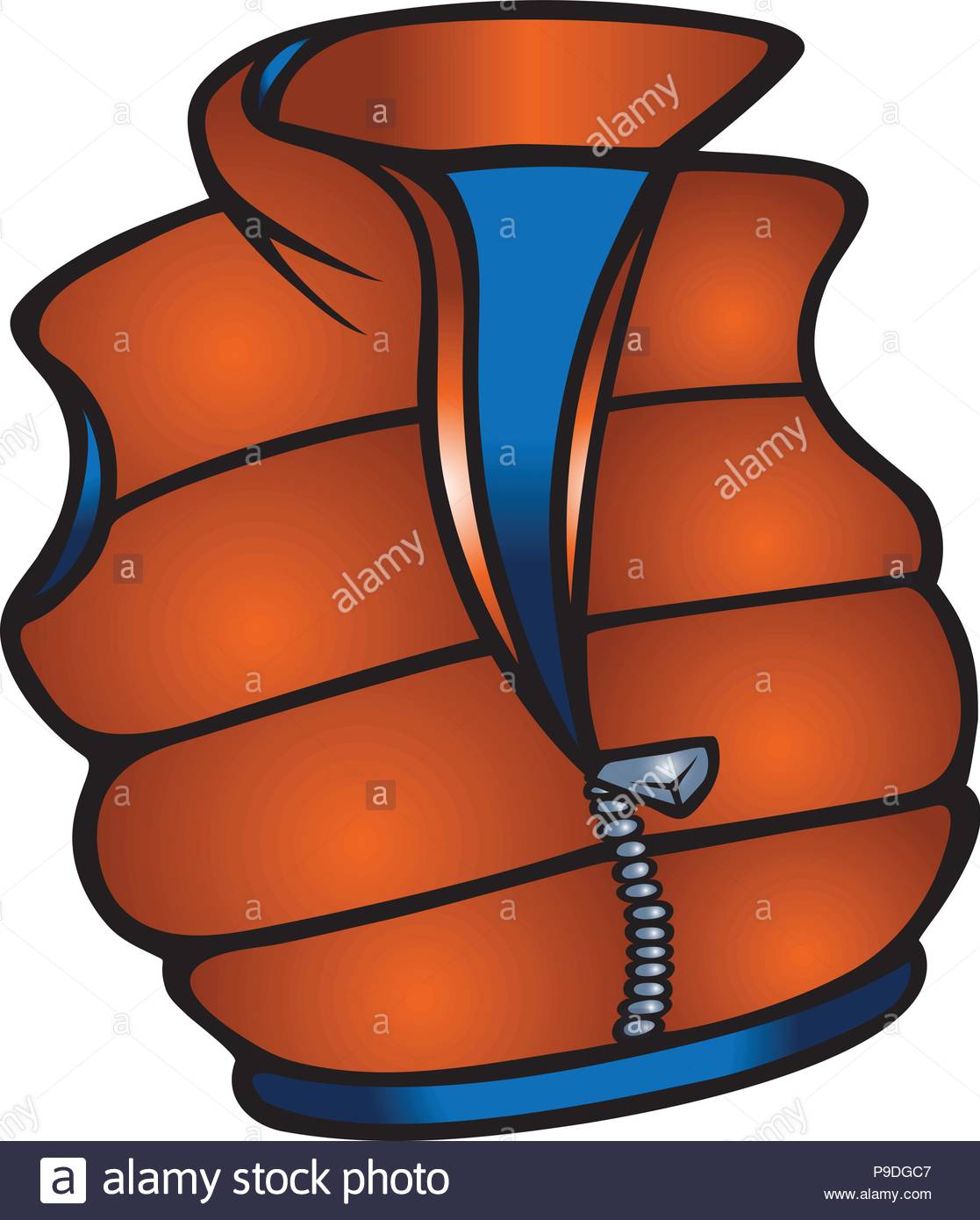 vest
. . . .
vet
. . .
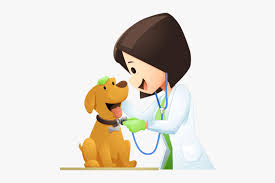 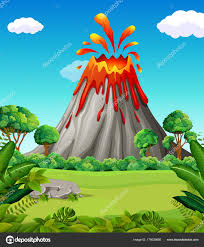 volcano . . . . . .  .
vase
.  . .
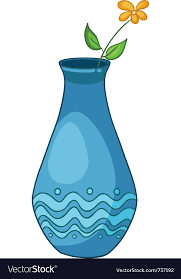 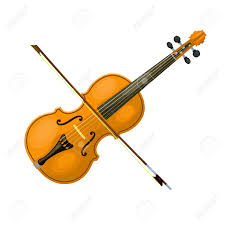 Violin
violets
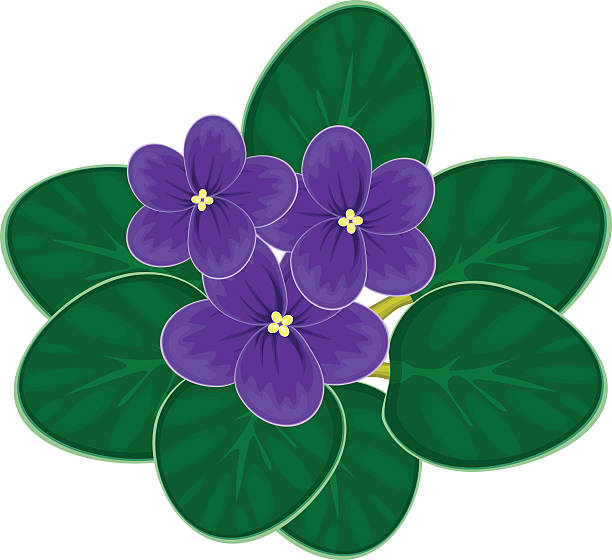 Seven           7
. . . .  .

Eleven         11
. . . . . .
hive
. . . .
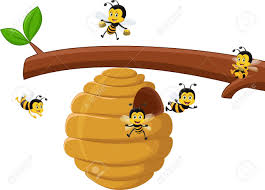 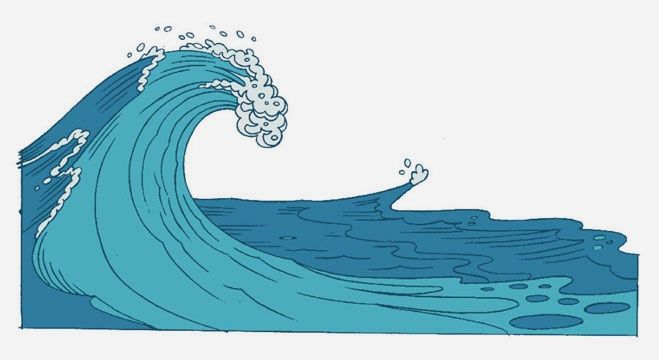 wave
 .  . .
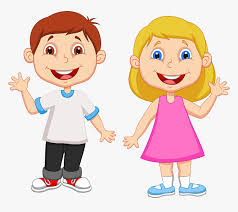 oven
 . . . .
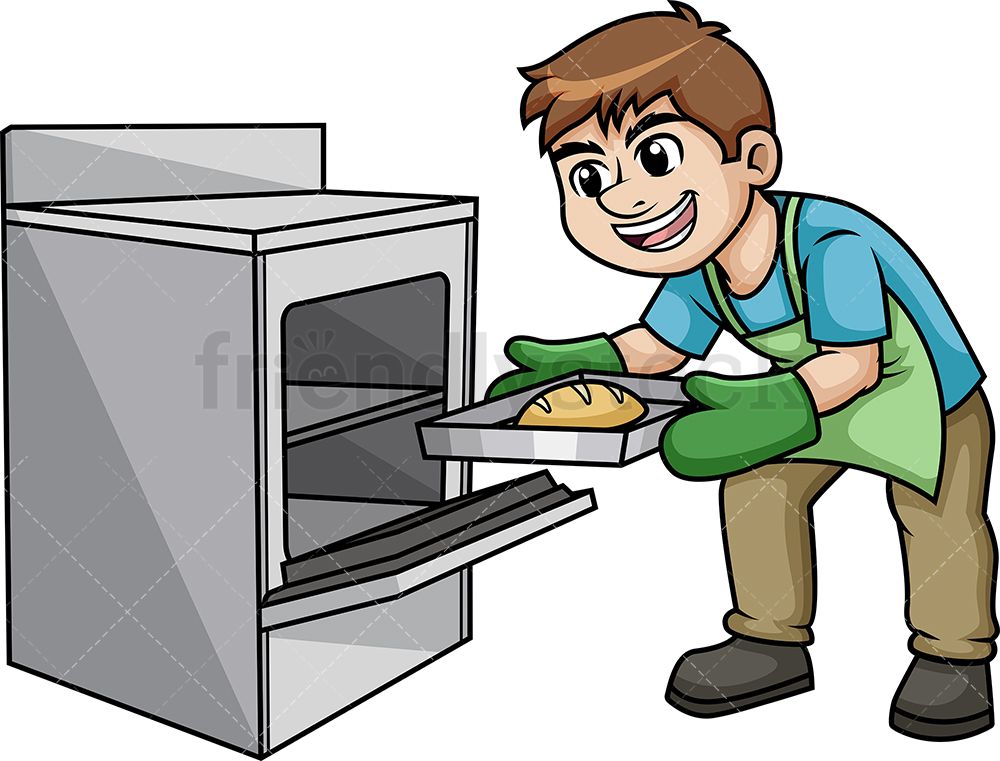 vegetables
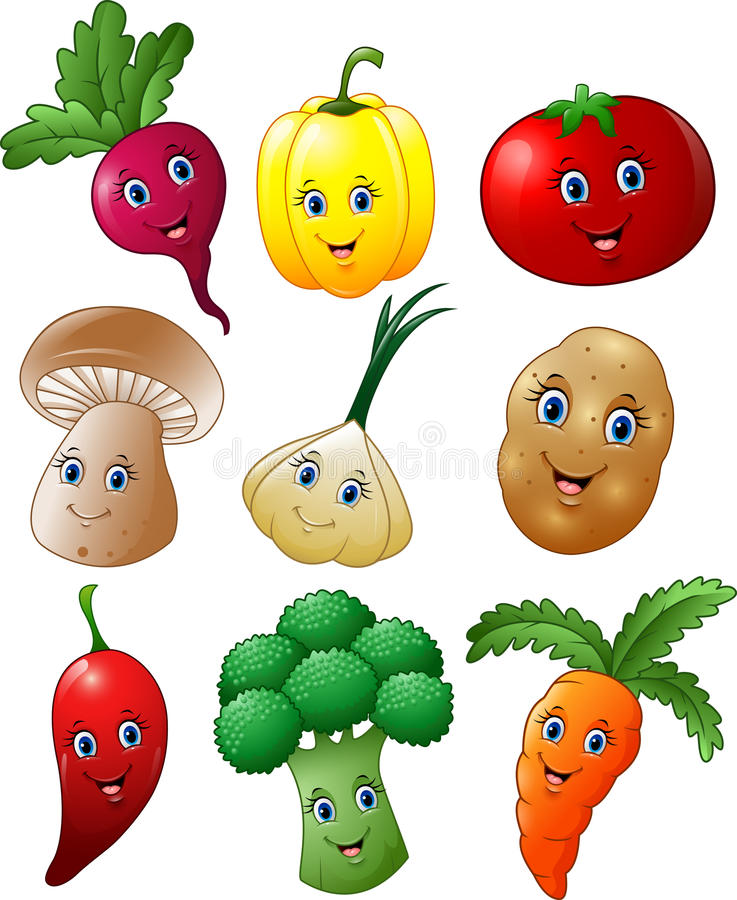 vat. . .
van. . .
vent           
 . . . .
vet               
 .  .  .
live... .
vain          
.  .  .
have
       . . .
invent
   ……
vest
     . . . .
vivid
    .  . . .  .
velvet. . . . . .
visit
        . . . . .
lava
     . . . .
seven. . . . .